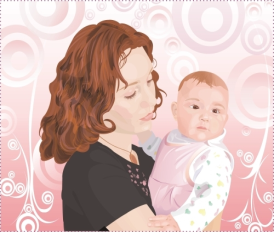 Подарок к празднику 
«День матери»
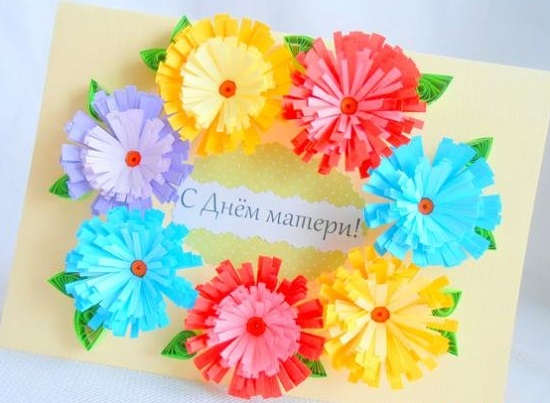 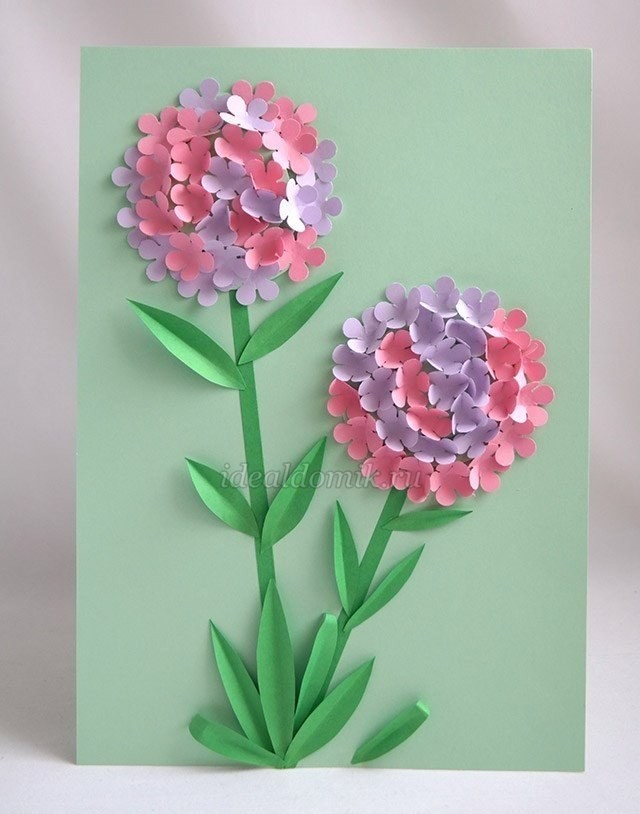 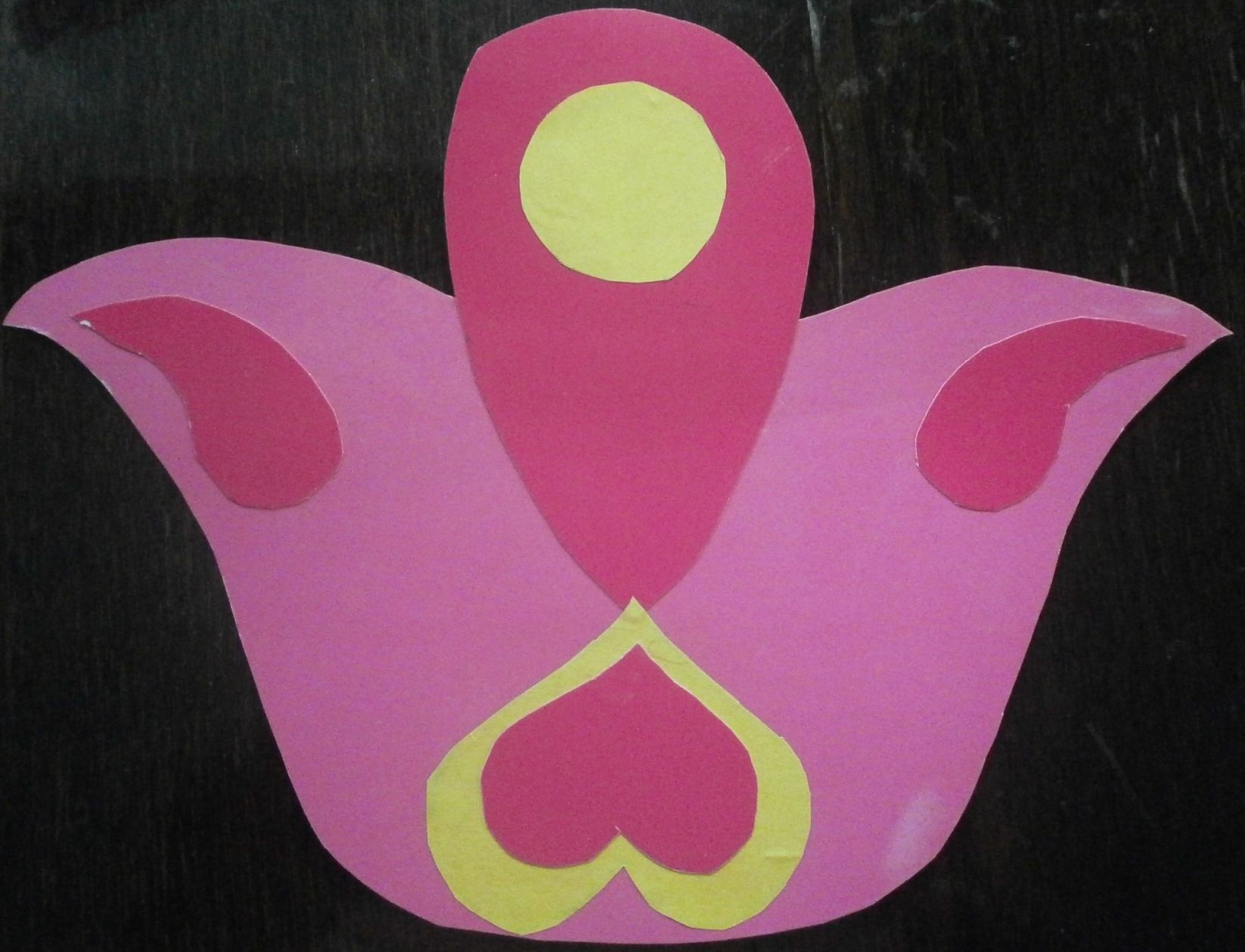 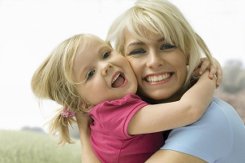 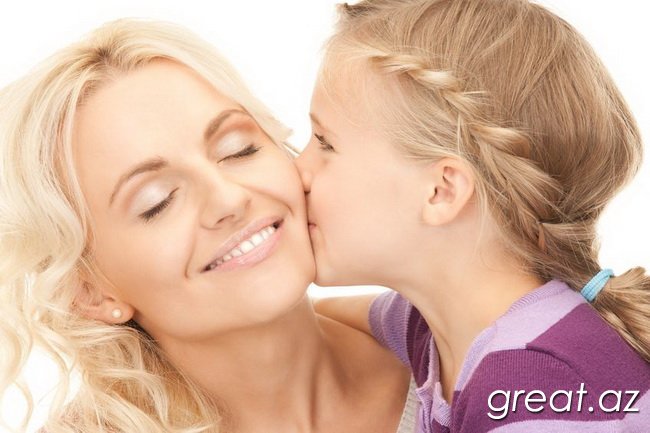 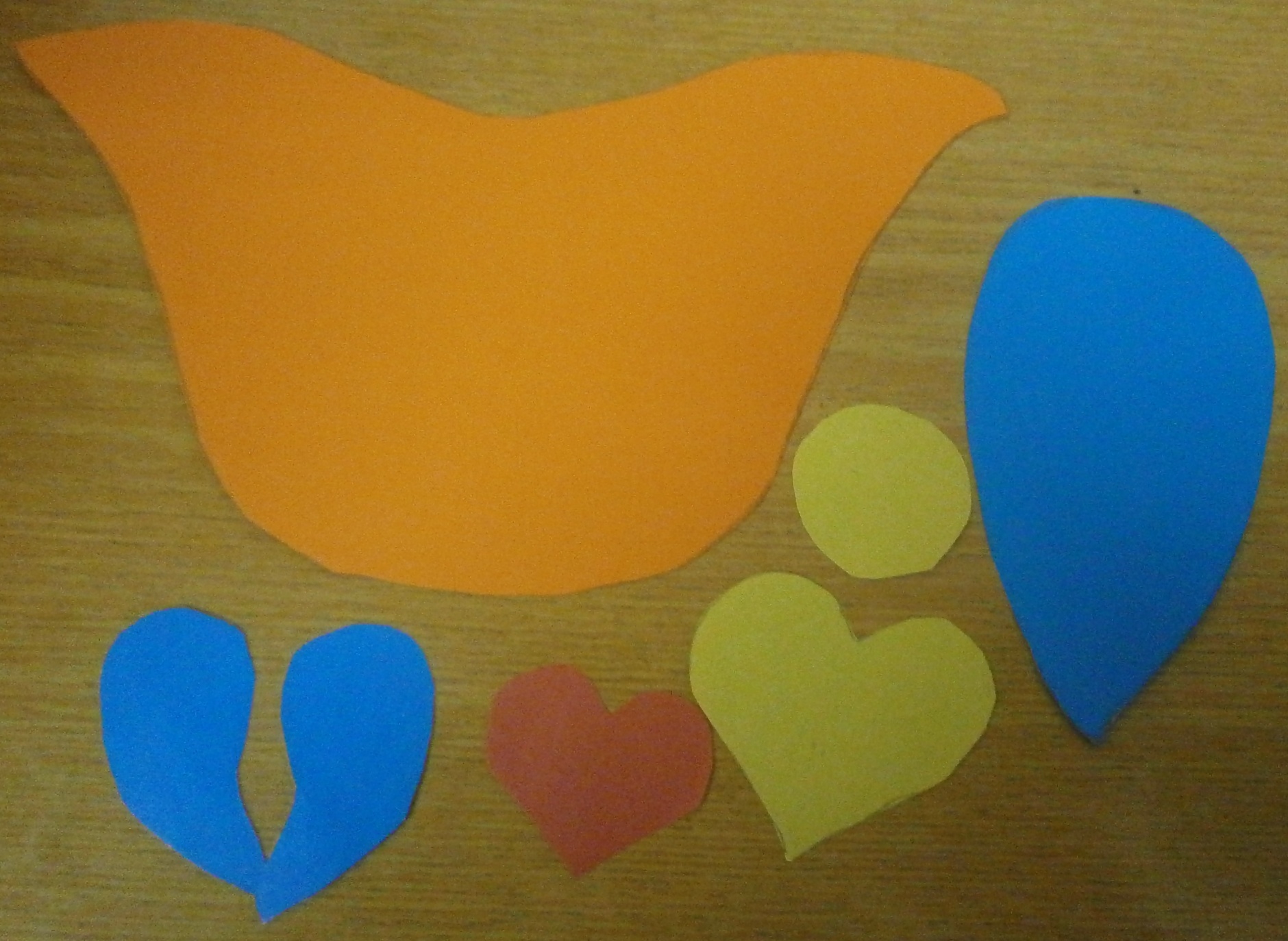 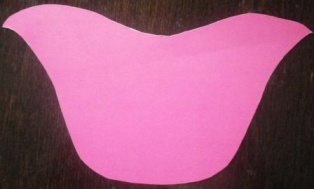 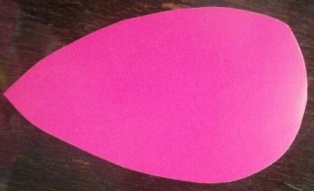 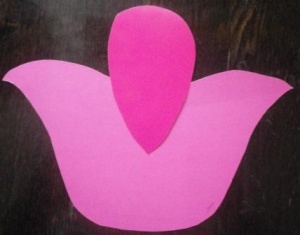 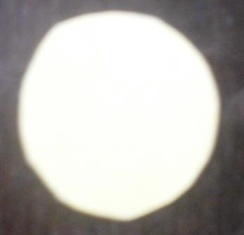 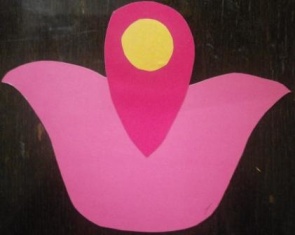 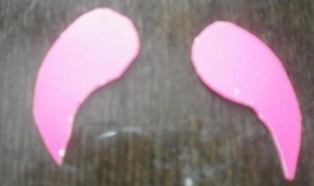 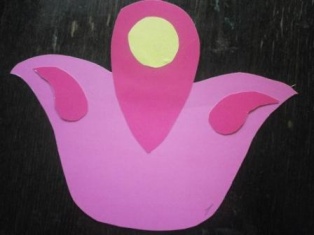 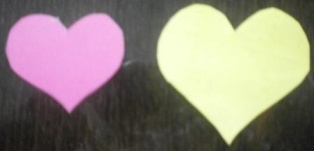 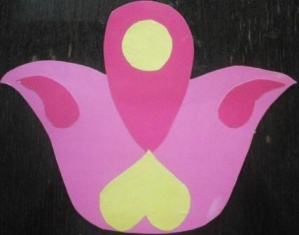 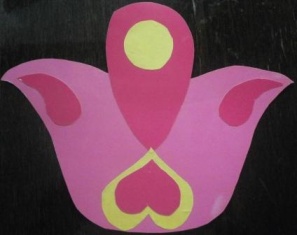 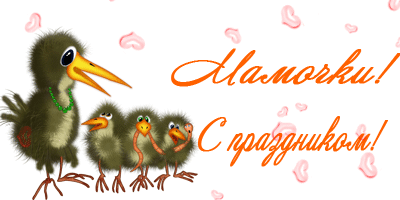 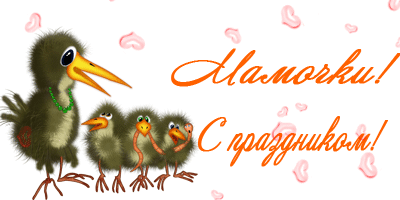